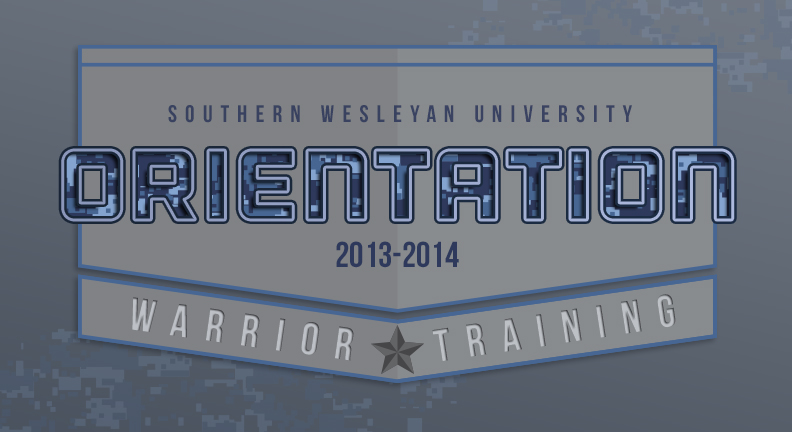 SWU Technology and Services for enrolled students
Mike Preusz
Information Technology
SecurityProtecting my PC/Mobile Devices
Record serial #’s, model #’s and service tag #’s
Activate device tracking apps to help locate lost portable devices.
Record mac (media access control) address of PC and computer name
Use and protect passwords
Keep car and room doors locked
SecurityProtecting my PC/Mobile Device
Install virus/malware protection softwaremicrosoft security essentials – FREE
Keep operating system and plug-ins updated
Never provide personal information via e-mail request (Phishing Attempts)
Nophomobia
FOMO
Wireless
Where is wireless available?
All Resident Halls
All Classroom Buildings
Dining Commons/Coffee Shop/Snack Shop
Newton Hobson Chapel
Rickman Library
Athletic Fields
Personal access points are not permitted
Services
Internet
mySWU
CANVAS
Mobile computing
SWU e-mail using Office 365 
Web apps and Skydrive
Labs and Printing
Cable TV
ServicesInternet
Two service providers (failover protection)
50 meg Metro E circuit (Windstream)
50 meg (FV Cable for resident student)
Bandwidth management tools are used by IT
Content filtering for inappropriate content
Spam filtering
Firewall protection
ServicesmySWU Campus Portal
my.swu.edu
Single Sign On
Calendar
Final Grades and Transcripts
Degree Progress/Audit
Announcements and Messaging
Financial Aid/Student Accounts
On-line Registration/Drop or Add Courses
On-line Forms
Resident Life Information
ServicesCANVAS
Official course management software for SWU
Contains all course content including attendance, test grades, assignments and online forums.
Link to CANVAS courses are provided through your single sign on portal on mySWU.  
Preferred browser is Firefox (e-textbooks)
ServicesSWU Mobile
Official mobile site for SWU
my.swu.edu/go
Academic, Resident Life, Finances and
Create shortcut on mobile device for easy access
Must use ID number
Password is the same as mySWU
E-mail on your mobile device
ServicesE-mail
An Office 365 e-mail account is provided to each enrolled student.(active for 90 days after graduation)
Only e-mail account that will be used to communicate information to you related to enrollment, finances and course content.
Same login not Single Sign On
Understanding how course e-mail works
ServicesOffice 365 Web Apps/Skydrive
Word
Excel
PowerPoint
Outlook
Cloud storage and collaboration tools

New/Recently upgraded – look for ‘How to’  material soon
ServicesLabs and Printing
100 computers are available in 4 locations.
	Newby Education
	Newton Hobson Chapel and Fine Arts
	Rickman Library – Best choice
	Coffee Shop
Printing is free in the labs – print jobs are logged
ServicesCable TV
Cable TV is provided in each resident room
Numerous channels are provided including several high definition channels. 
No premium channels are provided
Netflix and Hulu are very popular choices
Connect TV directly to CATV port and start auto channel programming.
Support
Hours of Operation
8 am to 7 pm Mon-Thur 
8 am to 4:30 pm Fri
Offices located in Lower Level Rickman Library
Staff/Student Employees
Dell Certified Repair Center
iSupport work order system
Knowledgebase/self help tools
SupportTechnology Support Fee
Optional hardware support service for personally owned PC’s (enrolled students only)
One time fee of $50.00 provides support from our staff until graduation or official withdraw from school (virus removal, diagnostics, OS reloads)
No warranty repair work
No screen replacement
Mobile devices – can help find affordable repair
How to Connect
Safe Connect – Network Access Control
Install a small program that monitors status of your personal computer.
mySWU – Id number or network username and password
Changing passwords
E-mail – Same log in not SSO